Figure 1 The number of publications using ‘carotid intima media thickness’ in the title or abstract as assessed using ...
Eur Heart J, Volume 31, Issue 14, July 2010, Pages 1682–1689, https://doi.org/10.1093/eurheartj/ehq185
The content of this slide may be subject to copyright: please see the slide notes for details.
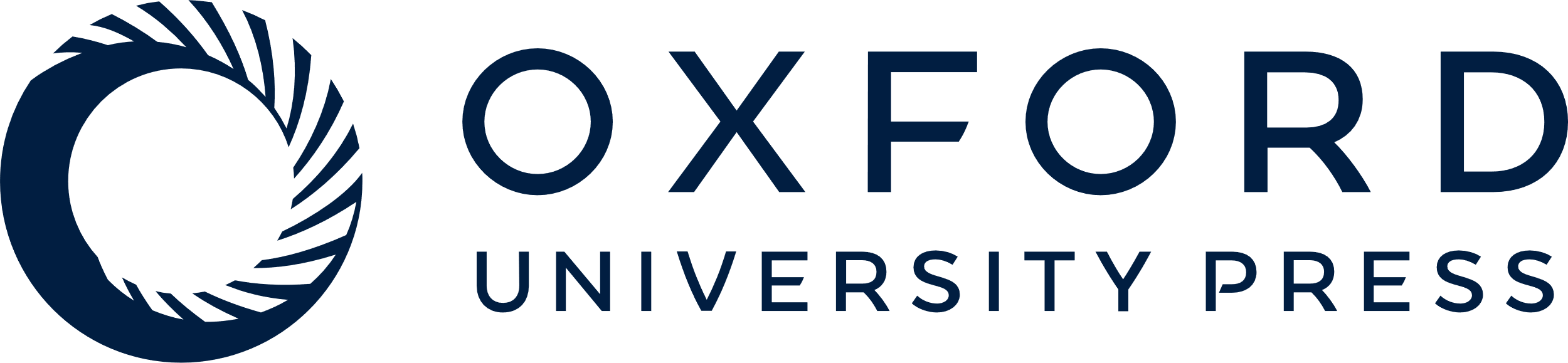 [Speaker Notes: Figure 1 The number of publications using ‘carotid intima media thickness’ in the title or abstract as assessed using PubMed database (http://www.ncbi.nlm.nih.gov/sites/entrez), by year of publication, 16 February 2010.


Unless provided in the caption above, the following copyright applies to the content of this slide: Published on behalf of the European Society of Cardiology. All rights reserved. © The Author 2010. For permissions please email: journals.permissions@oxfordjournals.org]